Information-Centric Networks
Section # 9.3: Clean Slate
Instructor: George Xylomenos
Department: Informatics
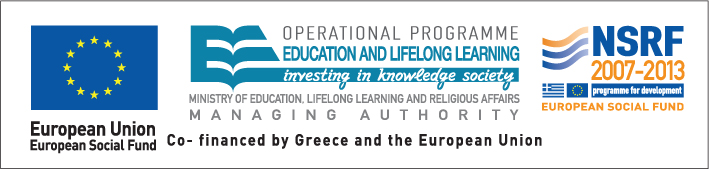 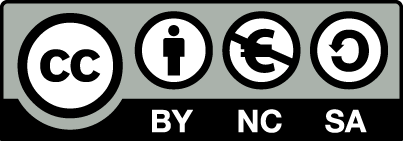 Funding
These educational materials have been developed as part of the instructors educational tasks.
The “Athens University of Economics and Business Open Courses” project only funded the reformatting of these educational materials. 
The project is being implemented as part of the Operational Program “Instruction and Lifelong Learning” and is co-financed by the European Union (European Social Fund) and national funds.
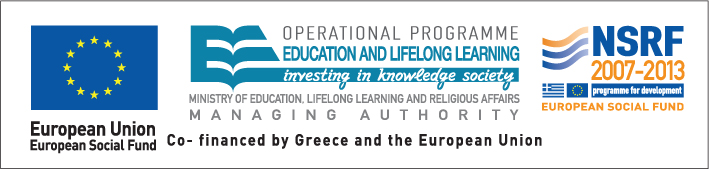 Licencing
These educational materials are subject to a Creative Commons License.
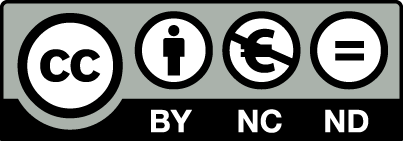 Week 9 / Paper 3
VoCCN: Voice Over Content-Centric Networks
V. Jacobson, D. K. Smetters, N. H. Briggs, M. F. Plass, P. Stewart, J. D. Thornton, R. L. Braynard
ACM ReArch 2009
Main point
Content-centric targets fetching/downloading applications
Can it work for other applications, too?
E-mail, streaming and (especially) VoIP?
VoCCN: Voice over CCN (instead of IP)
Based on certain key properties of CCN
Information-Centric Networks
09c-4
Introduction
Most new architectures place content at the center
Good fit for content exchange applications (WWW, P2P)
What about conversational applications (VoIP, e-commerce)?
VoCCN addresses the issue of CCN suitability
Real-time, conversational, telephony over CCN
Simpler, more secure and more scalable than VoIP
Uses SIP and RTP to securely interoperate with VoIP
Employs a stateless IP to CCN gateway
Model for mapping conversational applications to CCN
Information-Centric Networks
09c-5
VoIP background
VoIP components
Endpoints are represented by fixed proxies
The endpoints can be mobile or have dynamic IP addresses
Signaling established via SIP (Session Initiation Protocol)
Caller to caller’s proxy, to callee’s proxy, to callee
The proxies must know where the endpoints reside
Data exchange directly between endpoints
The caller’s invite indicates its address for RTP data
The callee’s accept indicates address for RTP data
Media can be secured via SRTP or tunneling inside DTLS
Signaling can be secured via DTLS/PKI or MIKEY
Authentication and encryption are tricky to setup
Usually everything ends up unencrypted and unathenticated!
Information-Centric Networks
09c-6
Architecture
VoIP is harder than it needs to be
The caller simply wants to talk to the callee
The network requires finding the callee’s phone IP address
This is where the SIP proxies come into play
In content-oriented networking this should be redundant
VoCCN has to solve a different set of problems
Service rendezvous: the callee must offer a contact point
In IP this is the TCP/UDP port to which the application listens
In CCN we must request content that has not been published
The network must route the request to potential publishers
The publishers should then create and publish the content
Information-Centric Networks
09c-7
Architecture
VoCCN has to solve a different set of problems
The service rendezvous must transition to a conversation
In IP the SIP packets contain information in an SDP payload
In CCN we need dynamically constructible names
Construct the name of a piece of content without being told
Two requirements for content name construction
Deterministic algorithm to produce names
Names rely on information available to both endpoints
Cannot use (say) content hashes as names
Support for partial specification of names
Constructing unique names requires prearrangement
Partial names allow unique names to be used eventually
Structured names can satisfy both requirements
Information-Centric Networks
09c-8
Architecture
In CCN content uses hierarchical naming
Interest packets specify a name prefix and some rules
The rules specify what matching content to return
CCN routers use prefix matching to direct Interests
Sent towards content sources that have registered availability
Sources do not need to register the exact content, only prefixes
Content can be generated on the fly
Data packets reverse the path taken by interests
VoCCN signaling
Each VoCCN endpoint has an identity (e.g. alice@ccnx.org)
The endpoint registers to offer data in a specific namespace
Based on service and identity (e.g. /ccnx.org/sip/alice/invite)
Information-Centric Networks
09c-9
Architecture
VoCCN signaling
A caller sends an Interest asking for content from the callee
The well-known prefix is extended with unique data
A session key encrypted with the callee’s public key
The SIP invite data encrypted with the session key
The callee responds with a data packet generated on the fly
Uses the name indicated by the caller
Includes the SIP accept data encrypted with the session key
VoCCN data exchange
Uses a sequence of names based on rendezvous information
Call-id+endpoint+sequence (e.g. /ccnx.org/alice/call-id/rtp/seqno)
Each Interest is matched by a unique data packet
Can issue many interests to pipeline data flow
As data packets arrive, more interests are generated
Information-Centric Networks
09c-10
Advantages
Easy location of endpoints
In IP the endpoint needs to register its IP address with a proxy
With CCN a prefix can be registered at many areas
The Interest will be routed to all of them
The endpoint will respond from its current location
Endpoints can prove their identity
All the credentials needed are at the endpoint
The private key needed to decrypt the session key
No need to change identity to IP address mappings
Advanced services are easy to build
Exploits the built-in multipoint routing of CCN
Follow call requests or copy and process call contents
Information-Centric Networks
09c-11
VoCCN/VoIP interoperability
Based on a stateless VoCCN/VoIP gateway
SIP and SRTP are used to simplify the exchange
The gateway acts as a SIP proxy that translates packets
A SIP/SRTP packet is translated to a CCN data packet
They match CCN interest packets from VoCCN endpoints
The gateway also generates an Interest for the next packet
This matches the next data packet from the VoCCN endpoint
The VoCCN packet is translated to an IP packet
The proxy does not maintain state on conversations
Every action is based on received packets
Signaling security is provided for the CCN part only
The IP part may have its own SIP signaling security mechanism
End-to-end data security does not involve the gateway
Information-Centric Networks
09c-12
Implementation
Implementation data
VoCCN client based on Linphone
Uses extensible SIP and RTP libraries
Simple plugins for the CCN part
CCN routers on all routers and endpoints
CCN routers communicate over a UDP overlay
Security
Many ways to get public keys in CCN
Ask for /ccnx.org/users/alice/KEY and accept on faith
Publish key as CCN content signed by a trusted third party
VoCCN used MIKEY to secure the data exchange
MIKEY is initiated during the SIP signaling exchange
The signaling exchange is protected with public keys
Information-Centric Networks
09c-13
Implementation
Performance
Direct exchange between two machines in the same LAN
Compared stock Linphone with VoCCN version
No perceptible impact from packet signing with 1024 bit RSA keys
No packet loss, but some delayed packets in the latter case
Similar jitter for both versions
Information-Centric Networks
09c-14
End of Section # 9.3
Course: Information-Centric Networks, Section # 9.3: Clean Slate
Instructor: George Xylomenos, Department: Informatics
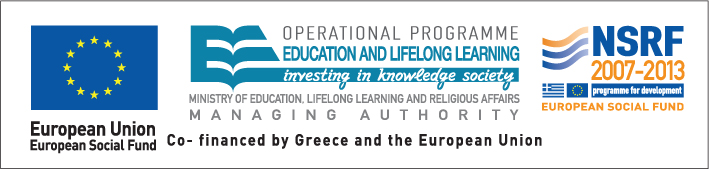 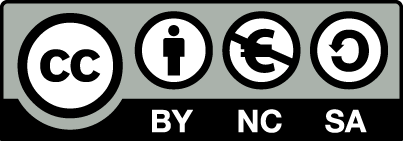